Городские  учебно-методические объединения в 2022-2023 учебном году
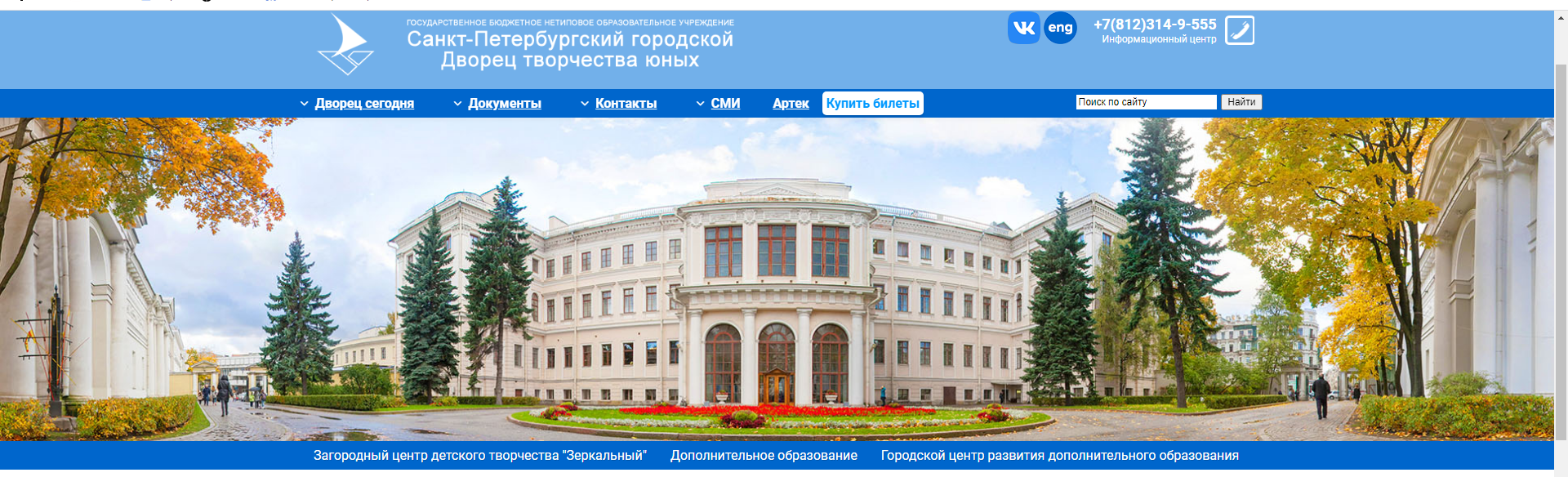 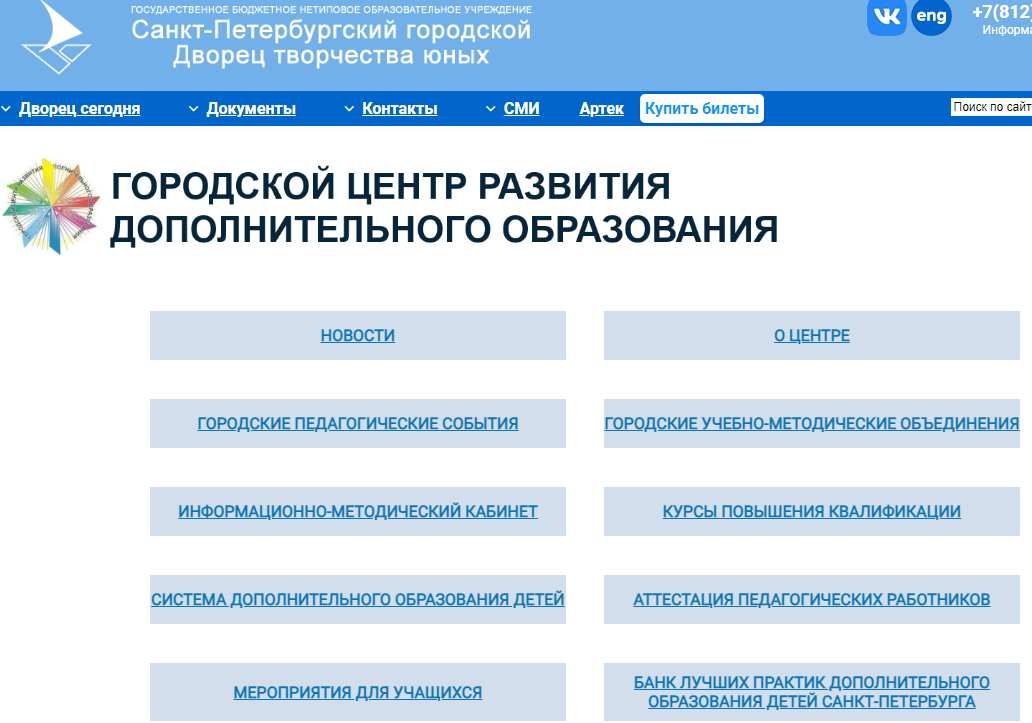 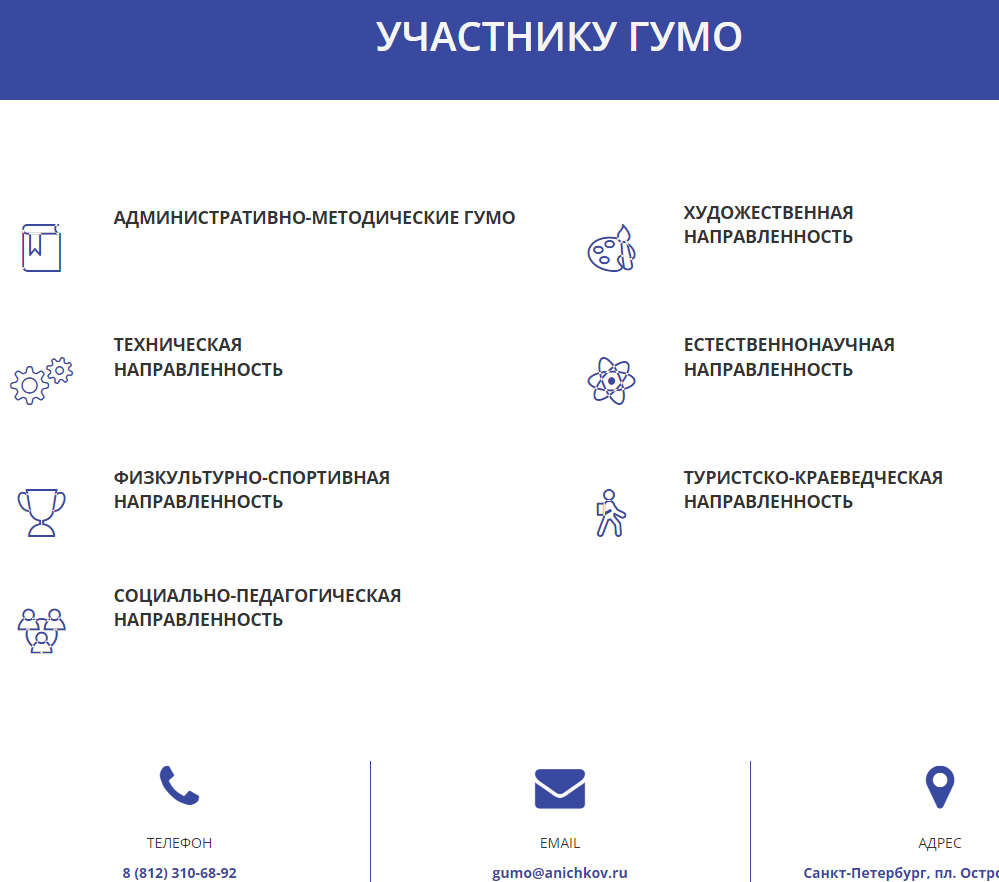 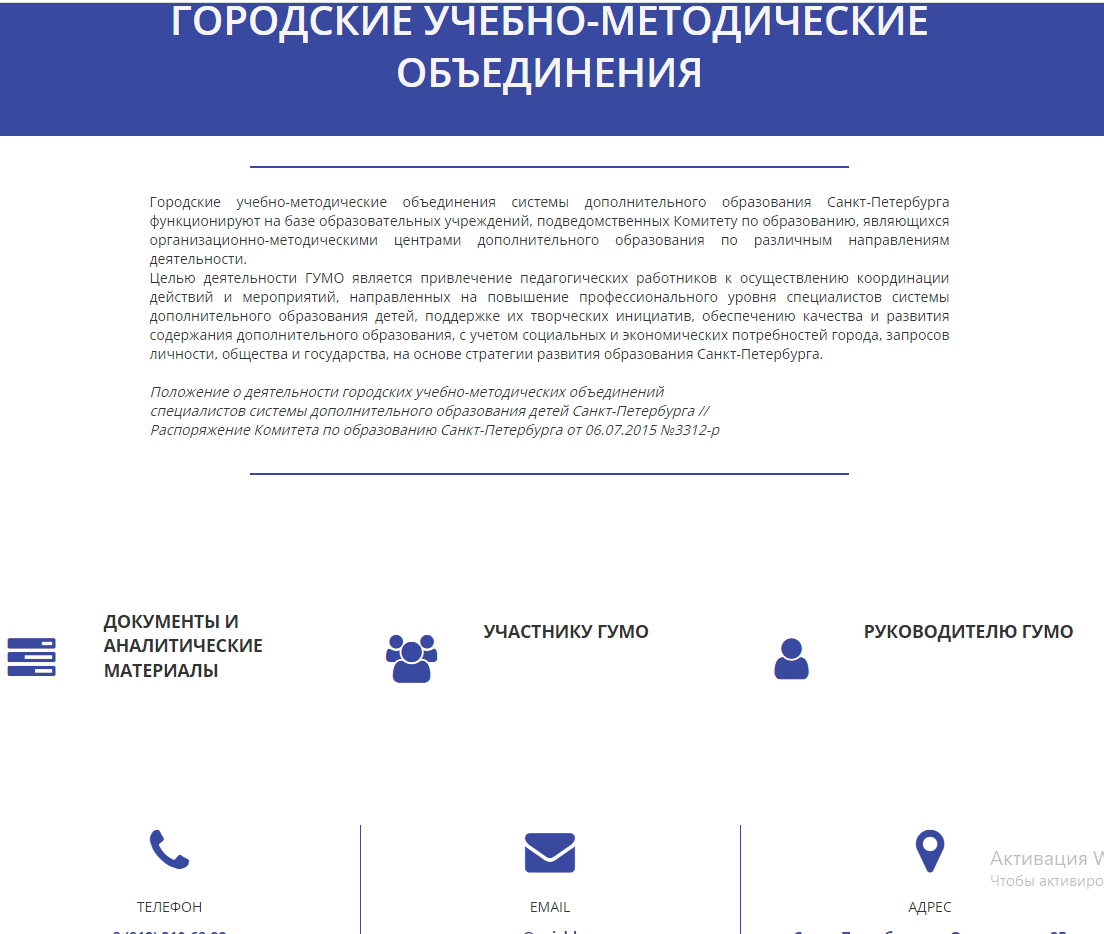